Apartheid Digital Gallery Walk
Use this chart and the following pictures to complete the assignment
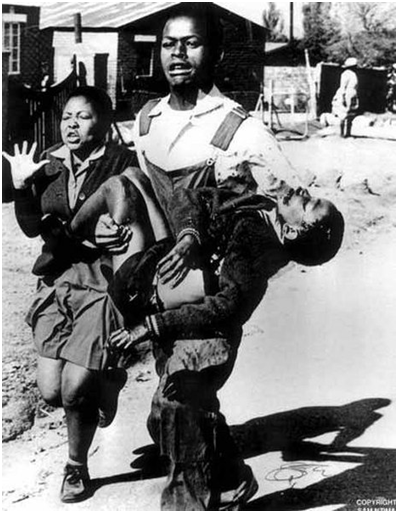 1
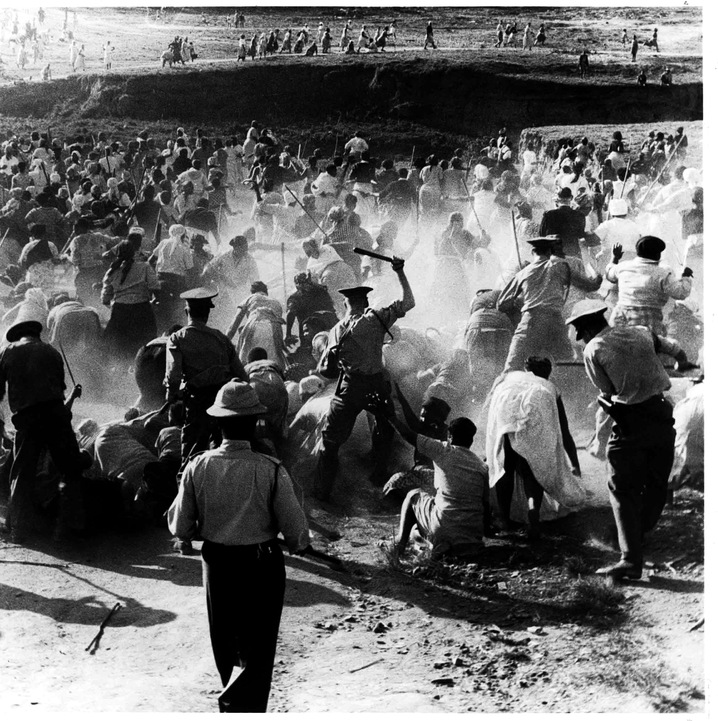 2
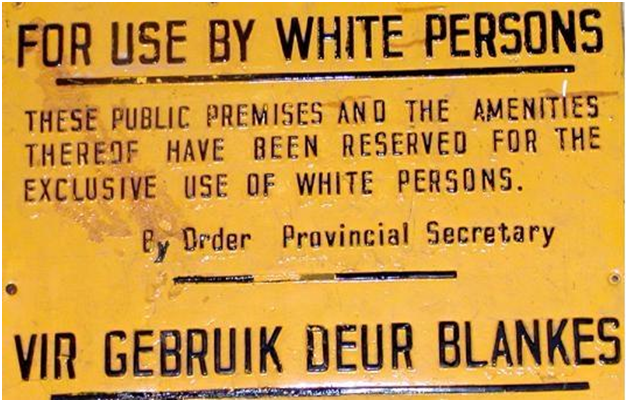 3
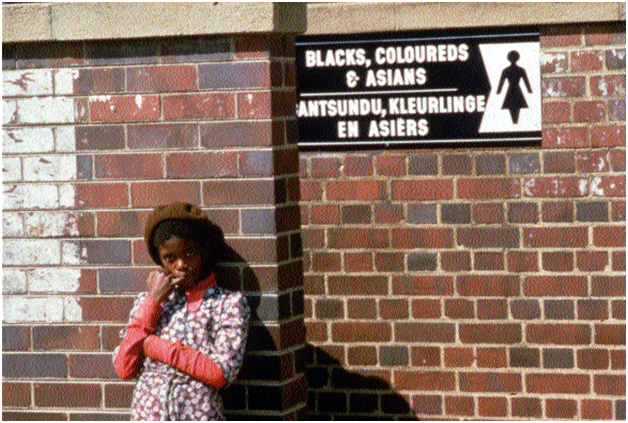 4
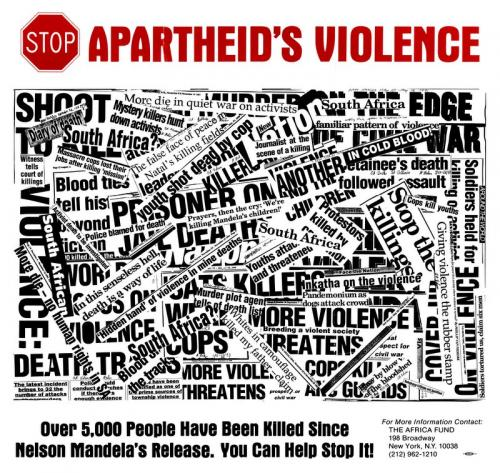 5
6
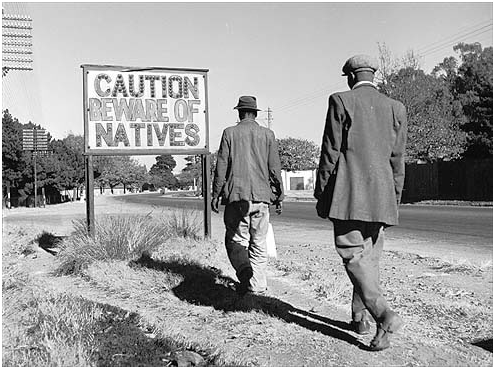 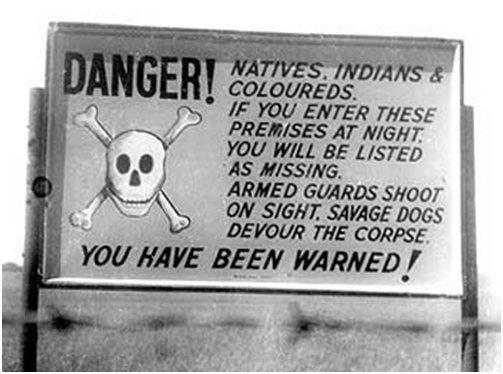 7
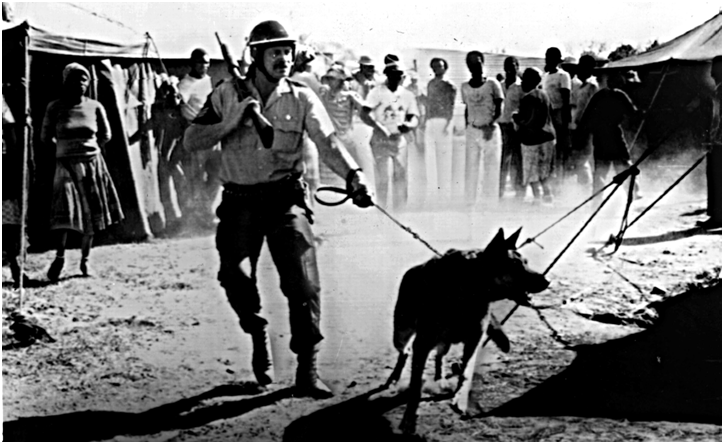 8
9
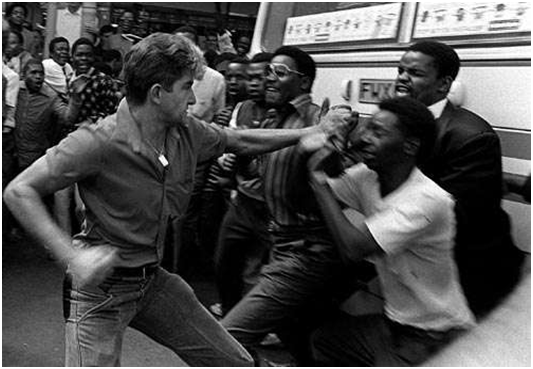 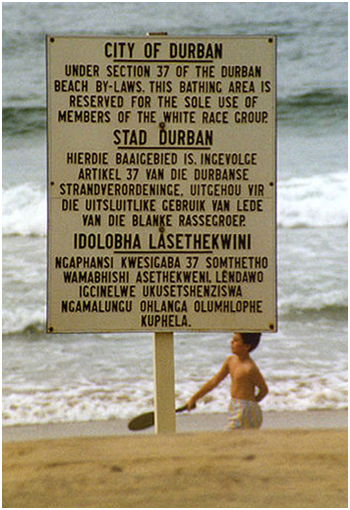 10
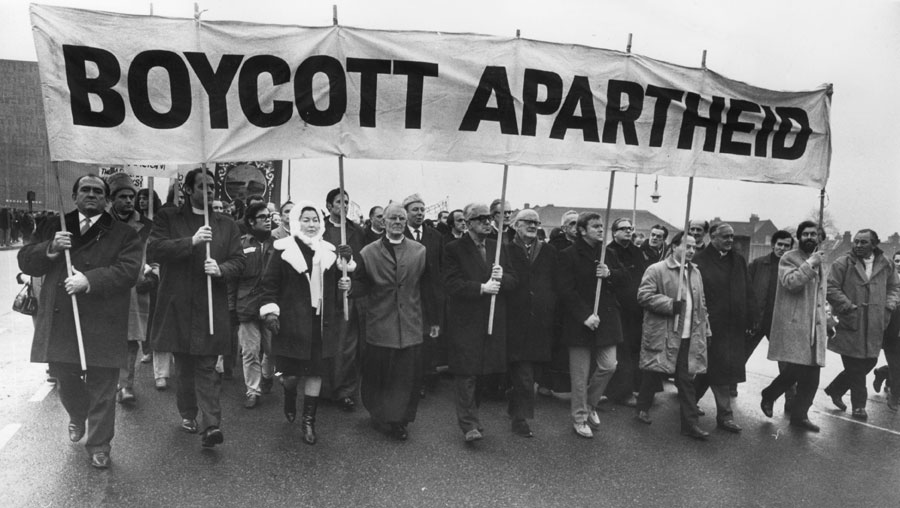 11
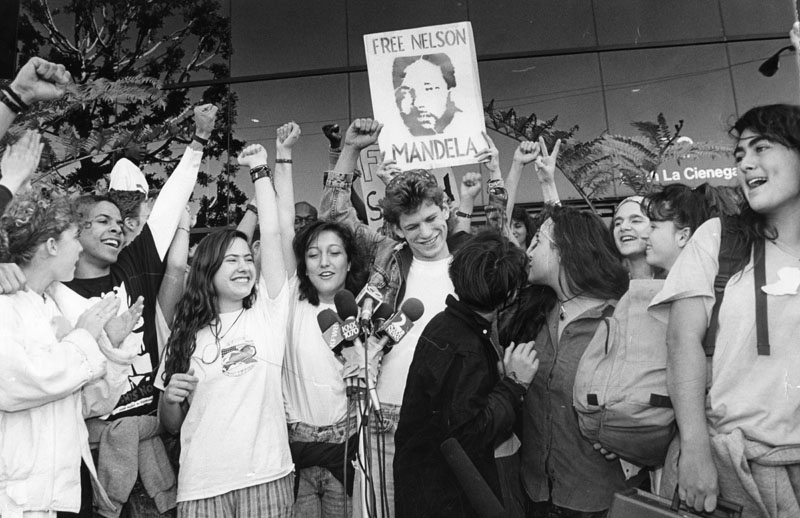 12
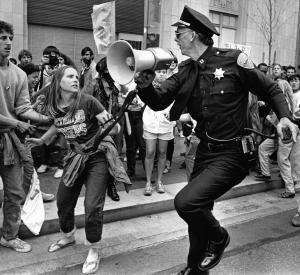 13
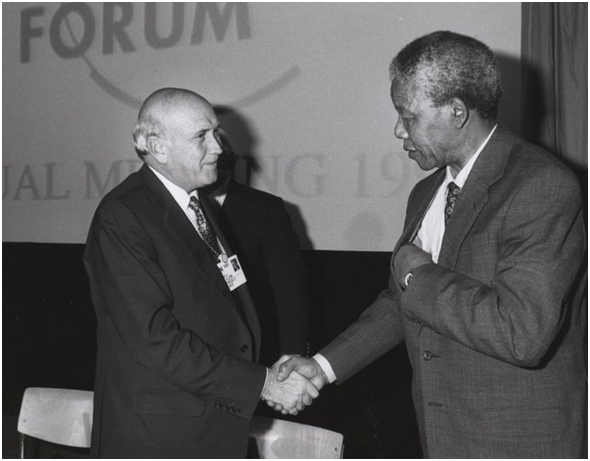 14
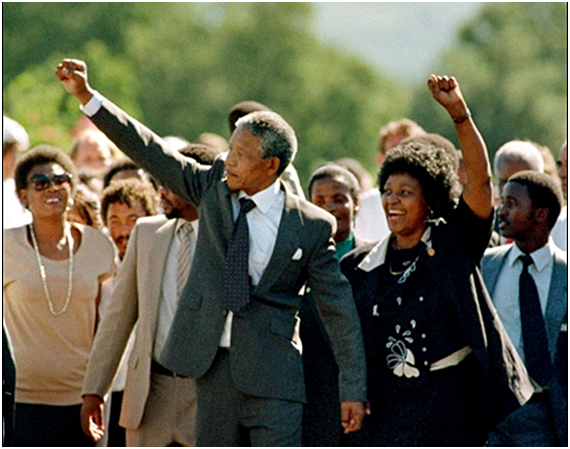 15